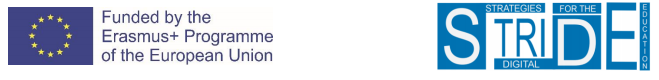 KA2-Cooperation for Innovation and the Exchange of Good Practices Strategic Partnership for School Education
Ministry of National Education, 
Erdem Bayazıt Anatolian High School, GÖLBAŞI/ANKARA
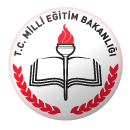 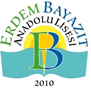 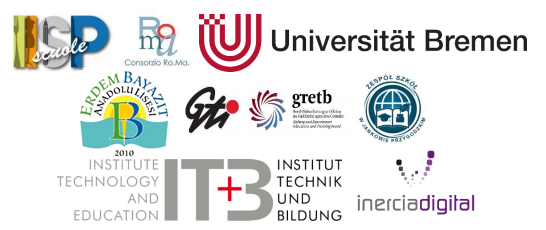 STRIDE- Strategies for the Digital Education
Erdem Bayazıt Anatolian High School-
Turkey
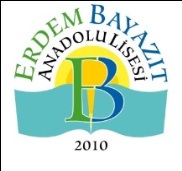 Partner Organizations/Countries:
Instituto di Istruzione Superiore Professionale Via Pedemontana- Italy

CONSORZIO-ROMA- Italy

Universitatet BREMEN-Germany

Inercia Digital S.L.-Spain

Galway and Roscommon Education&Training Board-Ireland

Erdem Bayazıt Anatolian High School-Turkey

Zespol Szkol w Jankowie Przygodzkim-Poland
We are happy to work with you 
KA2-Cooperation for Innovation and the Exchange of Good Practices Strategic Partnership for School Education
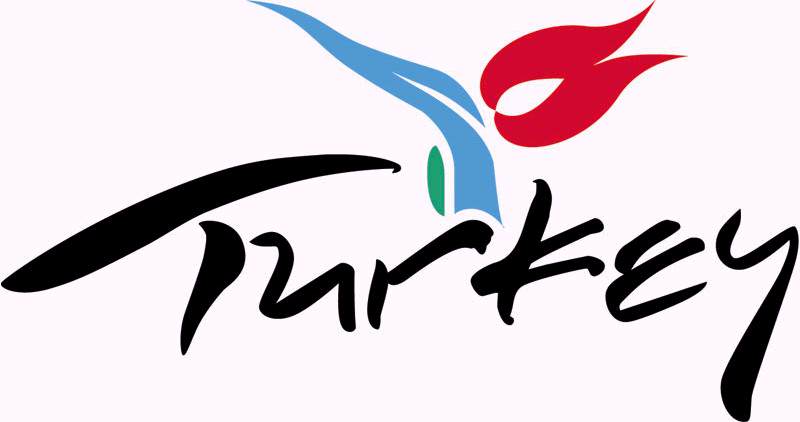 Turkey is a developed country with its educational and business opportunities and tourist attractions all over the country.
KA2-Cooperation for Innovation and the Exchange of Good Practices Strategic Partnership for School Education
Ankara(Capital city of Turkey)
A modern city with lots of facilites of education more than 200 public and private schools and 10 public and 8 private universities.
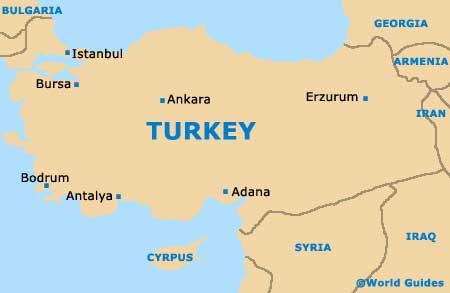 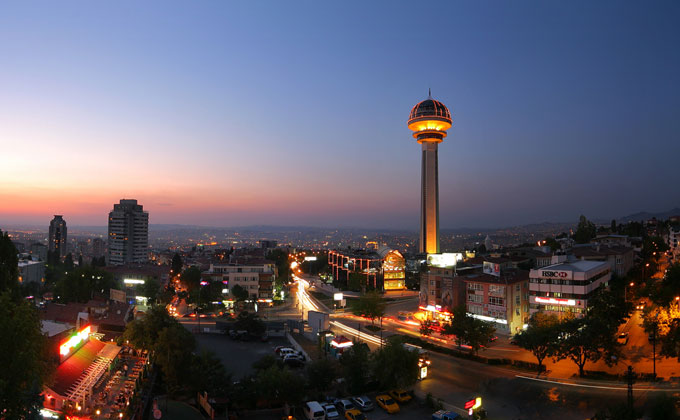 KA2-Cooperation for Innovation and the Exchange of Good Practices Strategic Partnership for School Education
Erdem Bayazıt Anatolian High School
a foreign language based public high school
1000 students aged 14-17 and 70 teachers. 
Our aim is academic success at university
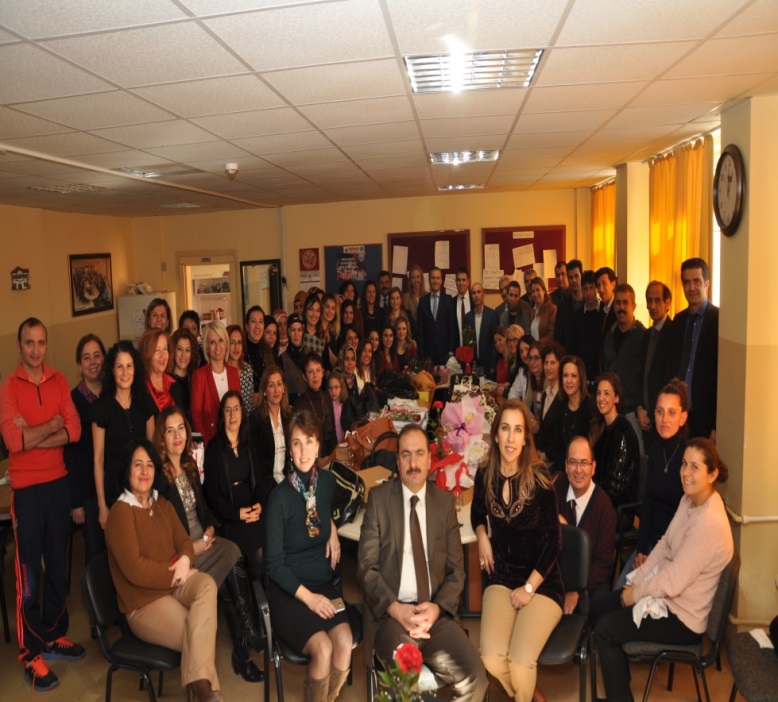 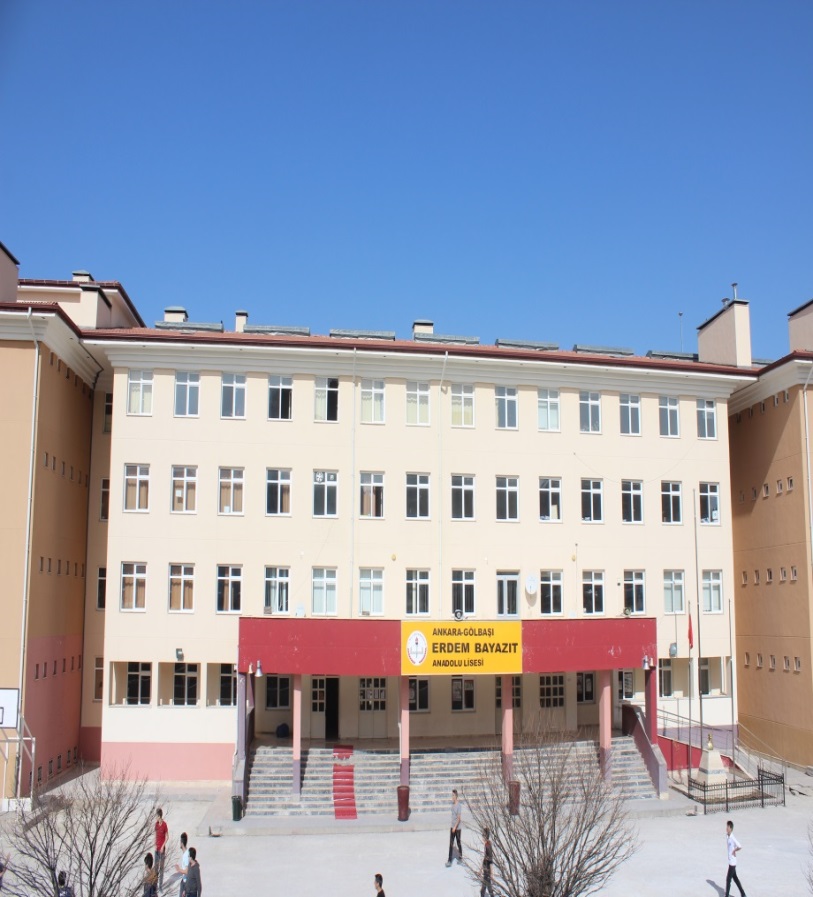 Our school is located in Gölbaşı, a nice district of Ankara, the capital city of Turkiye.
KA2-Cooperation for Innovation and the Exchange of Good Practices Strategic Partnership for School Education
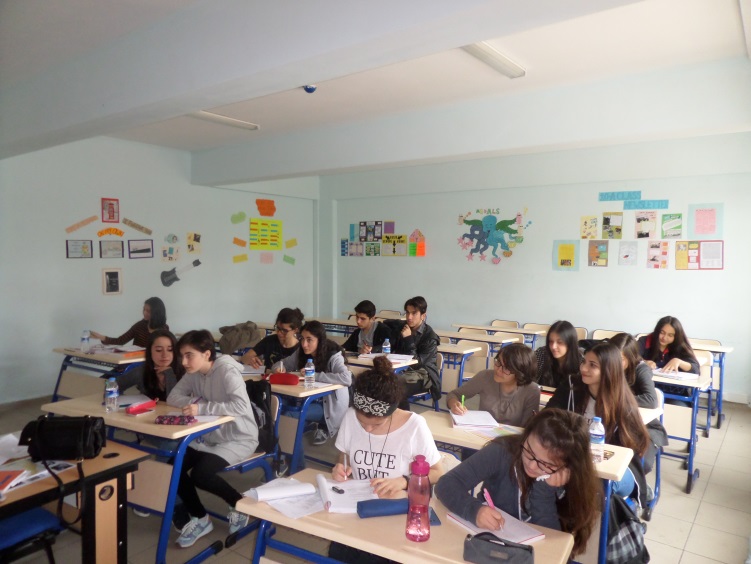 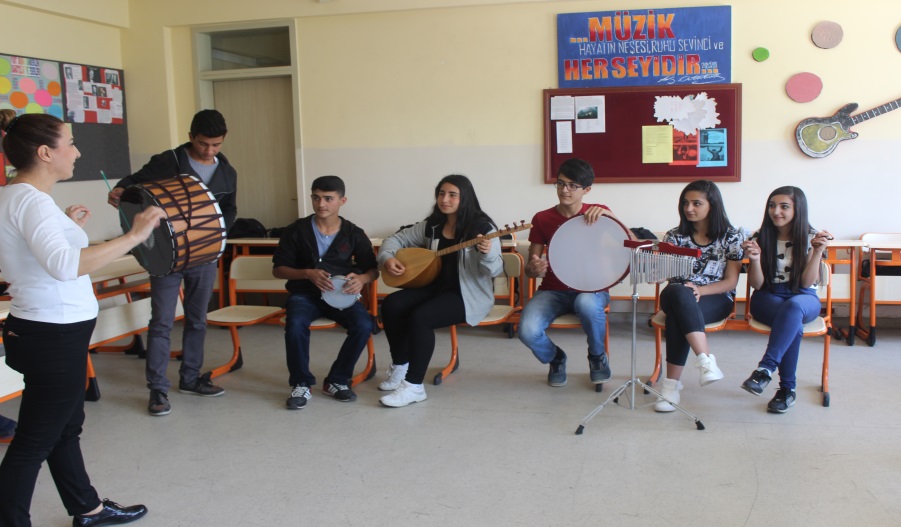 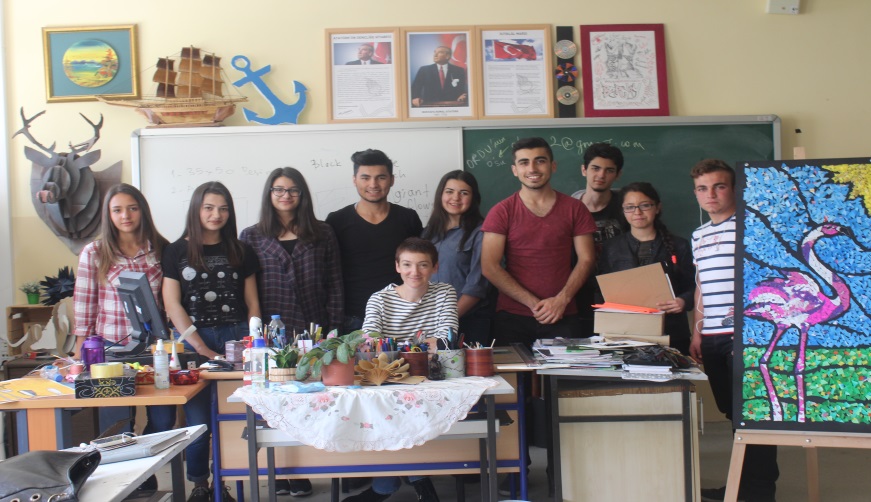 KA2-Cooperation for Innovation and the Exchange of Good Practices Strategic Partnership for School Education
ACTIVITIES WHICH WE COMPLETED WITHIN THE PROJECT STRIDE
Our teachers and students answered the questionnaires which show the actual state of digitization in Erdem Bayazıt High School.


We attended the 1st meeting in Italy and prepared a report containing the details of survey and evaluation of the meeting.


We organized a focus group regarding  the State Analysis Report and the Training Path. We prepared the second report and collected other partners’ reports as the leader of the activity.
KA2-Cooperation for Innovation and the Exchange of Good Practices Strategic Partnership for School Education
ACTIVITIES WHICH WE COMPLETED WITHIN THE PROJECT STRIDE
Dissemination : We started multiplying by using
 leaflet	
web article on school website
 article on local newspaper

We also read the first e-newsletter with our teachers and students.
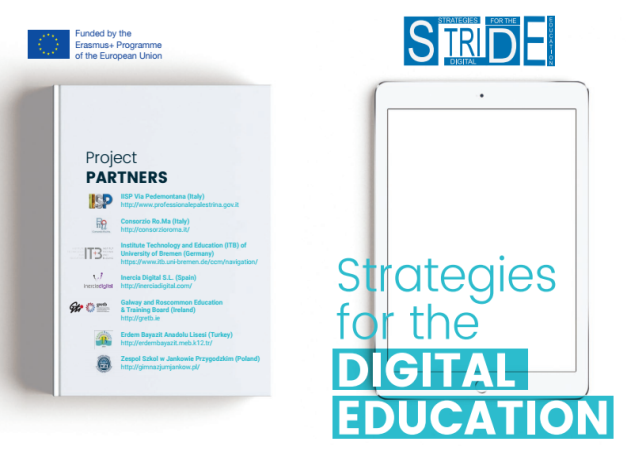 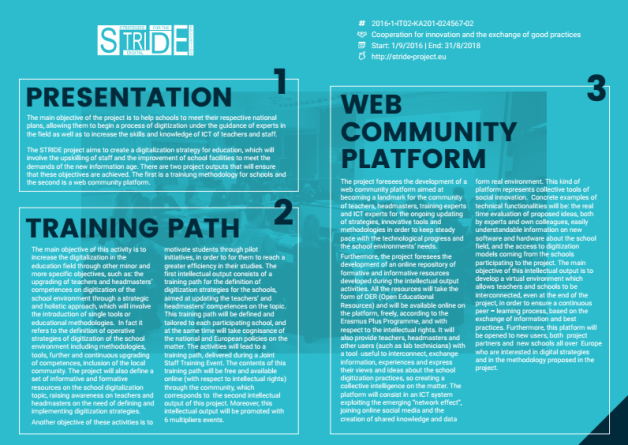 KA2-Cooperation for Innovation and the Exchange of Good Practices Strategic Partnership for School Education
BY THE HELP OF THE PROJECT STRIDE;
SO FAR,
We have raised awareness of the ICT use in education among students and teachers 

We have had a clear idea to what extend we use digital media and what aspects we need to improve.

We have had an onset to organize our plans
 about digitization systematically

We have had practical aims of digitization for 
our school and country
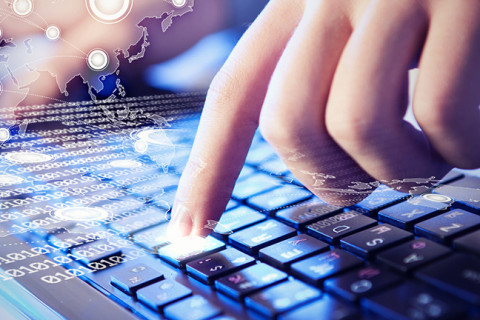 KA2-Cooperation for Innovation and the Exchange of Good Practices Strategic Partnership for School Education
THE RESULTS OF INQUIRIES FOR TEACHERS AND STUDENTS ACCORDING TO STATE ANALYSIS REPORT
In the 1st week of October, 49 students and 13 students involving 9 language, 4 socio- cultural, 1 MINT, 1 administrative staff filled the questionnaire.
KA2-Cooperation for Innovation and the Exchange of Good Practices Strategic Partnership for School Education
The data obtained from students showed that
Students are familiar with with the technology in class and media competence

They believe that digital devices will be more important in next 10 years

For their work organization, they use MS office and presentation tools effectively
KA2-Cooperation for Innovation and the Exchange of Good Practices Strategic Partnership for School Education
They usually use e-mail addresses to share information
 
Nearly all of them use Facebook but they don’t prefer using Wiki or blogs

Some of them think their best way of learning 
     is taking notes during lessons

Most of them are unfortunately not good at 
    programming languages 
    but they are willing to learn
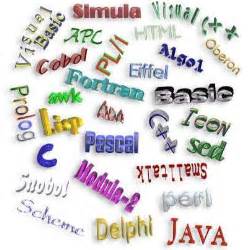 KA2-Cooperation for Innovation and the Exchange of Good Practices Strategic Partnership for School Education
The data obtained from teachers showed that
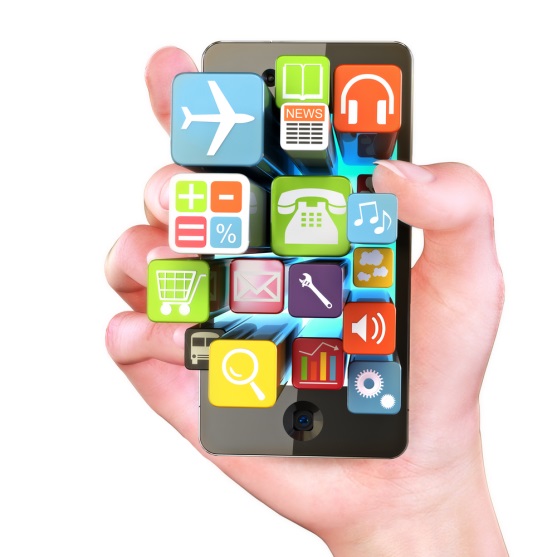 Teachers try to use digital media in their teaching proffession and private lives

Most of them use smart phone applications to communicate with students and their parents

They use proffessional on-line communities or forums to reach other colluages
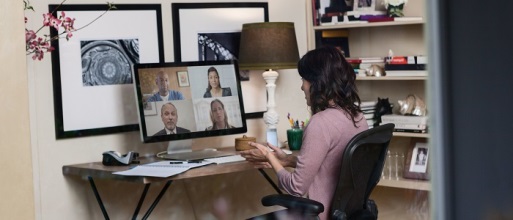 KA2-Cooperation for Innovation and the Exchange of Good Practices Strategic Partnership for School Education
Nearly all of them believe that digital devices will be more important in next 10 years

They mostly use presentation tools and MS office for their 
    work organisation

They effectively use 
    digital media for the 
    preparation of the lessons
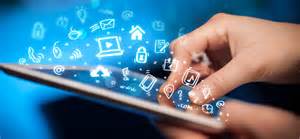 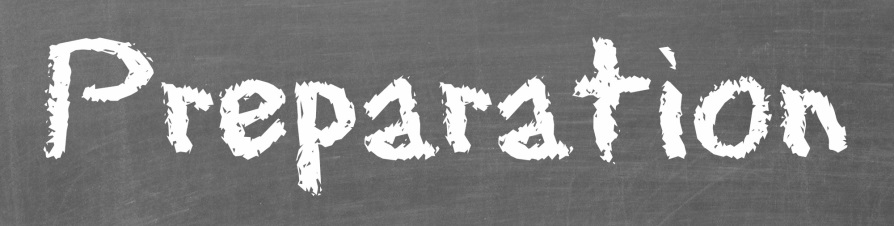 KA2-Cooperation for Innovation and the Exchange of Good Practices Strategic Partnership for School Education
ICT tools are mostly used under the control of teachers and less given to the students
Briefly, teachers reflect positive attitudes towards the implementation of digital media
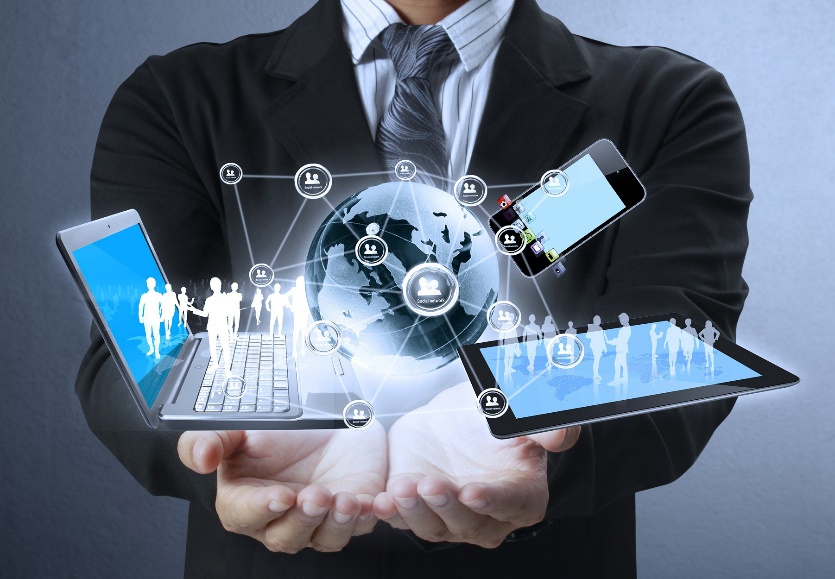 KA2-Cooperation for Innovation and the Exchange of Good Practices Strategic Partnership for School Education
FOCUS GROUP
KA2-Cooperation for Innovation and the Exchange of Good Practices Strategic Partnership for School Education
FOCUS GROUP DEATAILS
We had one focus group involving  33 participants; 
15 students’ representatives,
11 teachers, 
1 secretary staff,
1 headmaster, 
2 administrative staff,
2 consultant, 
1 ICT teacher,
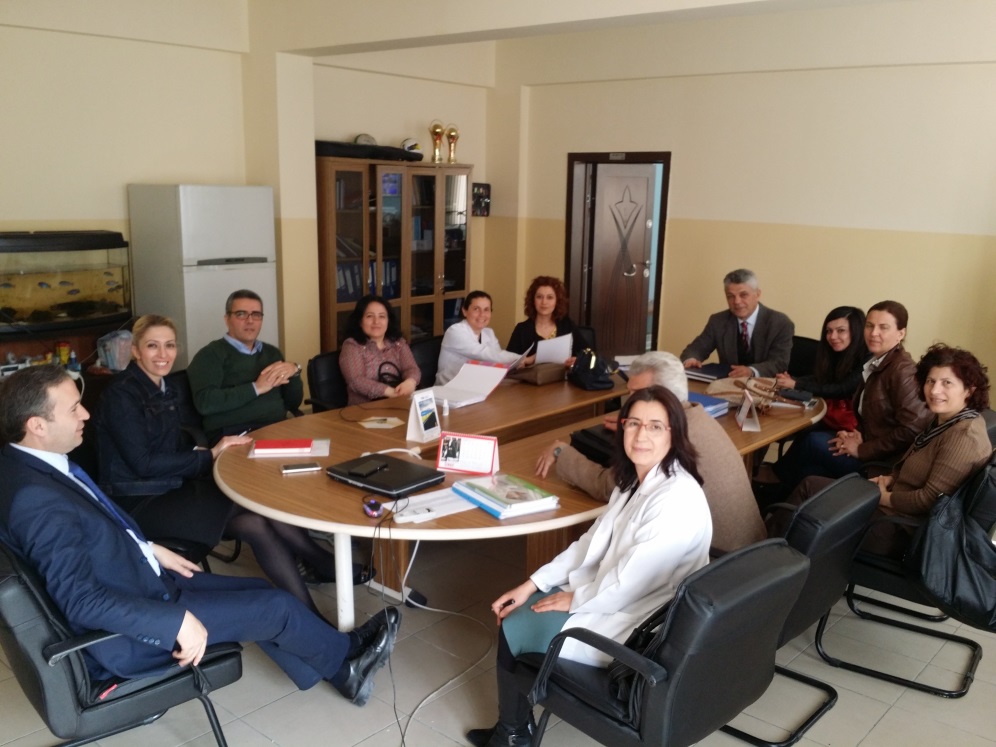 KA2-Cooperation for Innovation and the Exchange of Good Practices Strategic Partnership for School Education
Questionnaire with 3 classes
Before getting together for the focus group, we prepared a short questionnaire consisted of the following questions in 3 classes from different grades(9th, 10th,11th ) that have 34 students each.
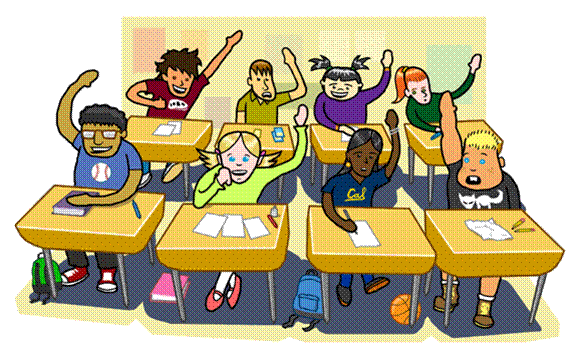 KA2-Cooperation for Innovation and the Exchange of Good Practices Strategic Partnership for School Education
We asked to the student
What do you think about the use of DM at school ? What are the advantages and disadvantages?

If you had a chance to attend a training on DM , what would you like to learn?

In your opinion, what are the most important competences about using DM that your teachers must have?
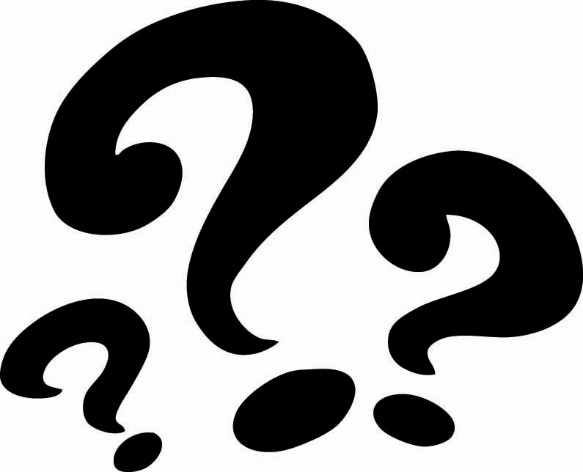 KA2-Cooperation for Innovation and the Exchange of Good Practices Strategic Partnership for School Education
We made a SWOT anlaysis according to the survey and discussion of focus group
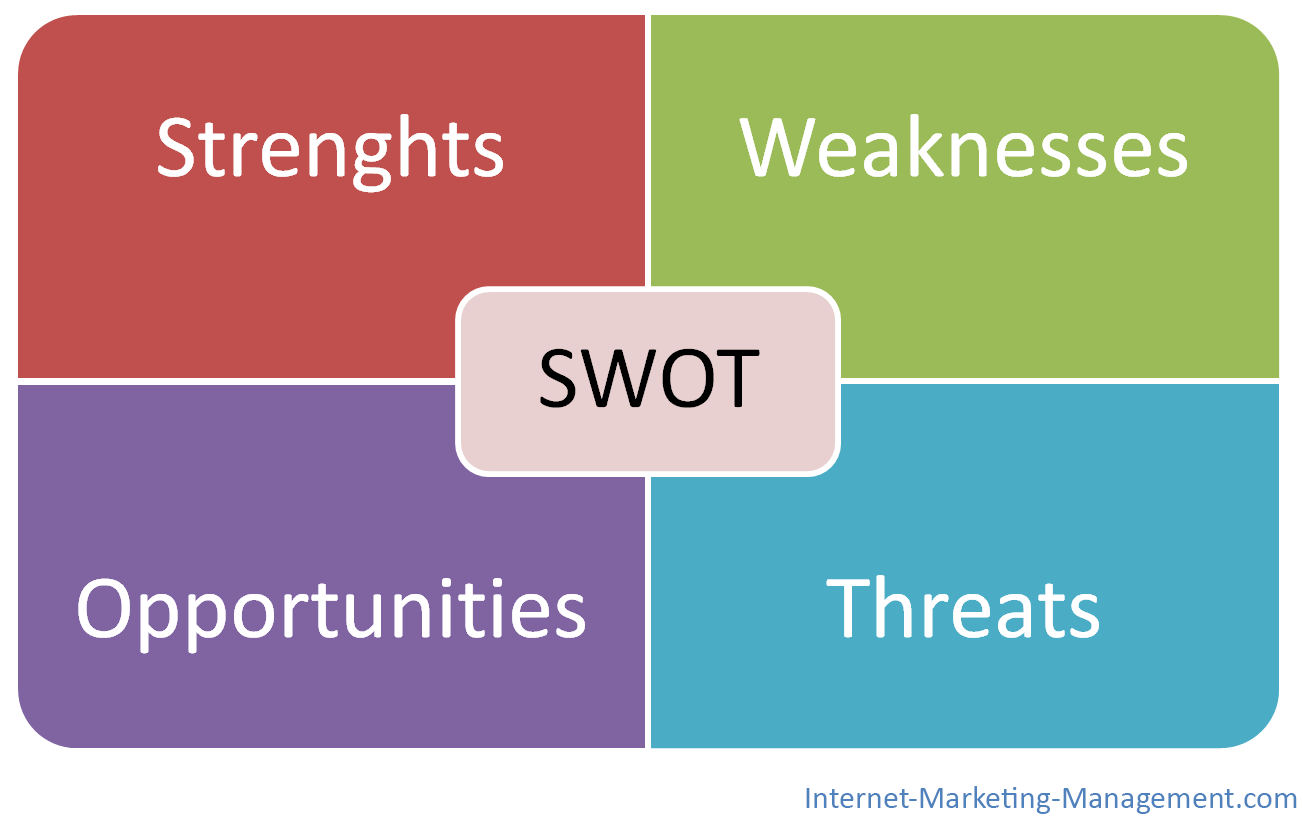 KA2-Cooperation for Innovation and the Exchange of Good Practices Strategic Partnership for School Education
Strengths:
First, using DM in lessons provides better learning with visual and audial aids than traditional methods.

It is easier to teach and learn via interactive board and online lessons. Students have little difficulty in reinforcing gained knowledge by the online lessons.
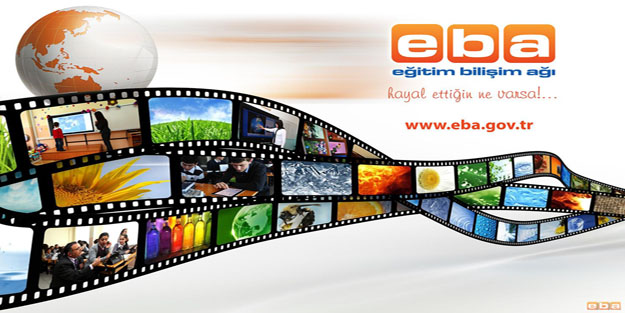 KA2-Cooperation for Innovation and the Exchange of Good Practices Strategic Partnership for School Education
Strengths:
it saves time for teachers and students because they don’t have to write or draw anything on the board. The teachers have opportunity to save all the documents on the board and to use them whenever needed. 


 both teachers and students reach educational materials quickly and easily.
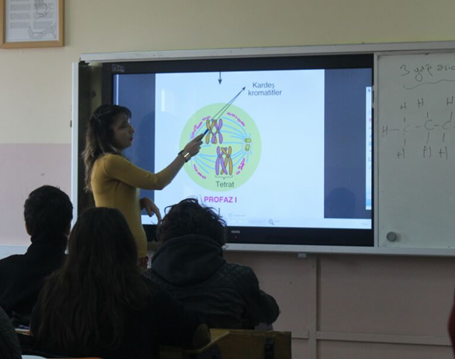 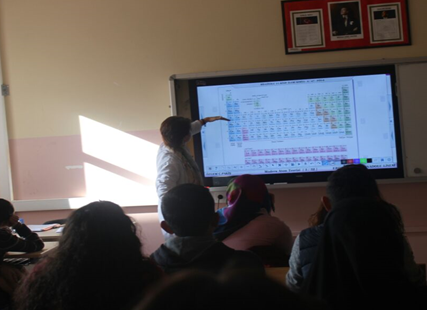 KA2-Cooperation for Innovation and the Exchange of Good Practices Strategic Partnership for School Education
Weaknesses:
Sometimes interactive boards have some technical problems and we cannot use them. Trying to solve the problem wastes  time.
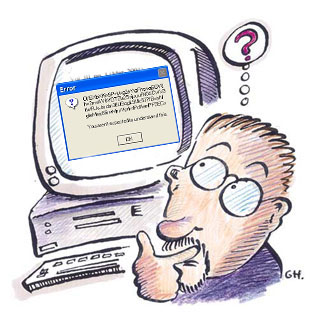 KA2-Cooperation for Innovation and the Exchange of Good Practices Strategic Partnership for School Education
Weaknesses:
For some lessons, it is difficult to get student involved actively because only the teachers use the interactive board. They easily get bored. 


Students expressed that some of the teachers get students listen or watch everything on the board or don’t make any necessary addition or explanation. There is no active use of students in class.
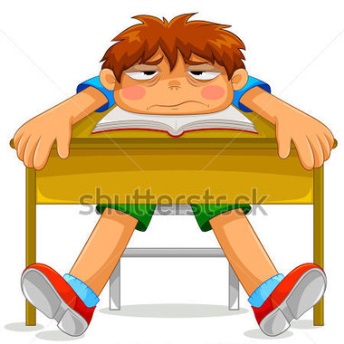 KA2-Cooperation for Innovation and the Exchange of Good Practices Strategic Partnership for School Education
Students complain some of their teachers don’t have DM competence. 
They are accustomed to use only traditional ways.
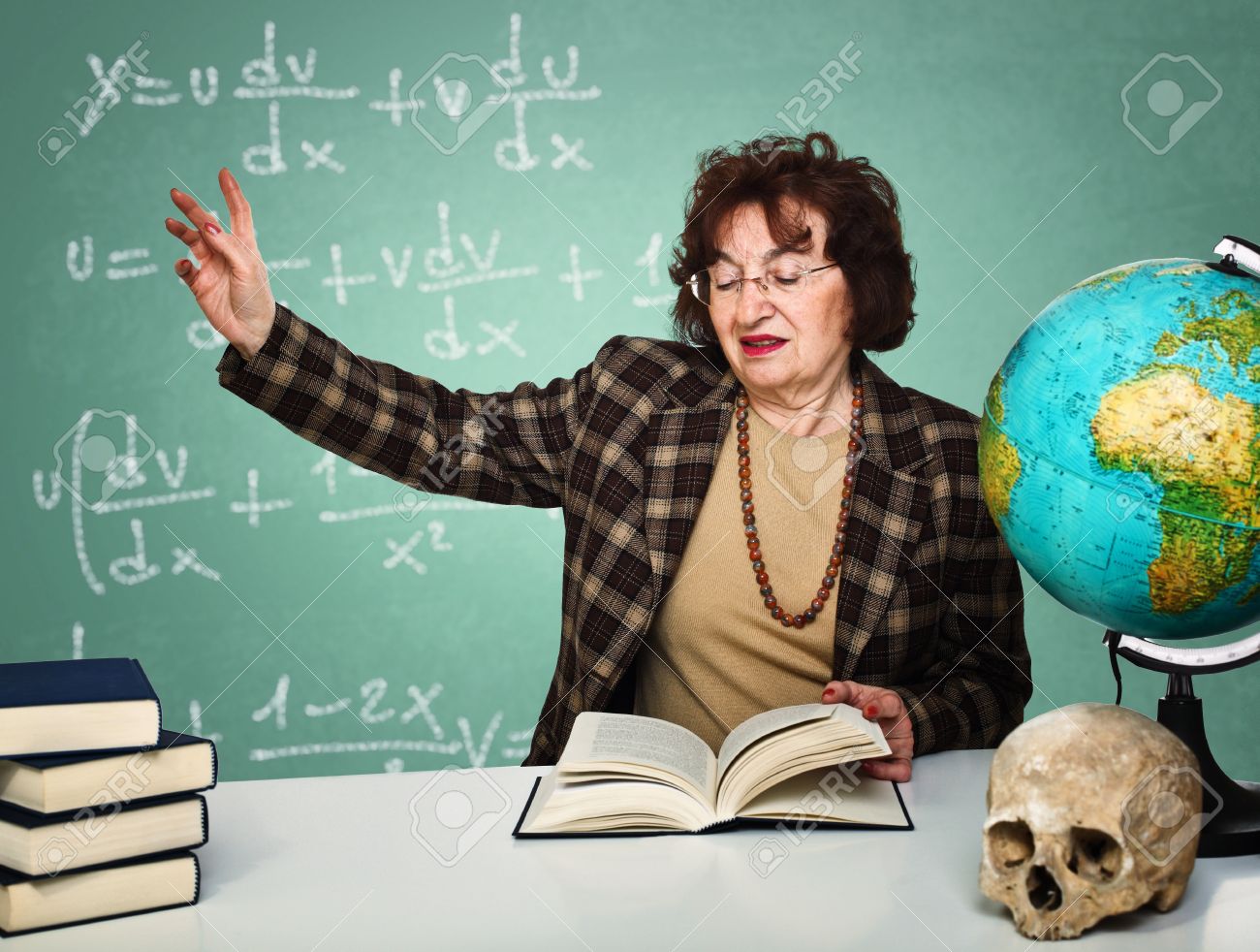 KA2-Cooperation for Innovation and the Exchange of Good Practices Strategic Partnership for School Education
Weaknesses:
A number of students think that using DM causes health problems because they emit radiation and sitting in front of computer cause physical health problems.(eye, neck, back etc..)
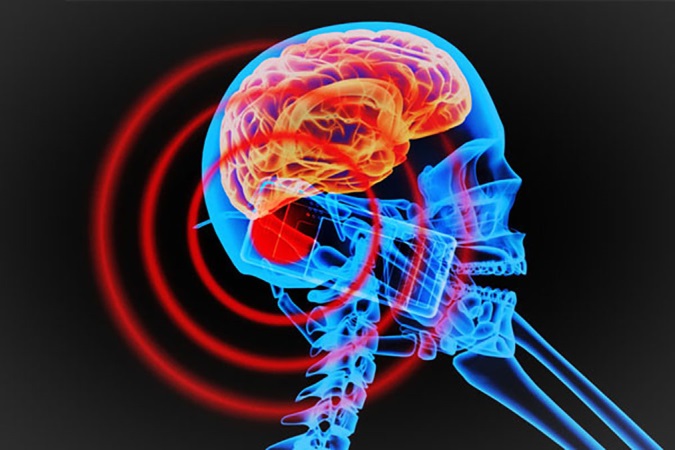 KA2-Cooperation for Innovation and the Exchange of Good Practices Strategic Partnership for School Education
Weaknesses:
As it is mentioned State Analysis Report, a student commented on two questions concerning DM as a learning content ‘Responsibly use DM, but not it take over your life’. Some of the students have some problems about this. They got far away from educational objectives and begin to use just for entertainment. The students agree that use of DM is a step to addiction.
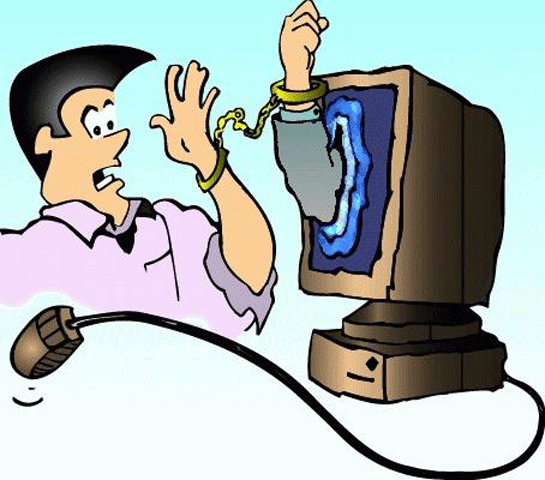 KA2-Cooperation for Innovation and the Exchange of Good Practices Strategic Partnership for School Education
Opportunities:
Our school has interactive boards in each classes. 

Language teachers always use the software of the coursebook.
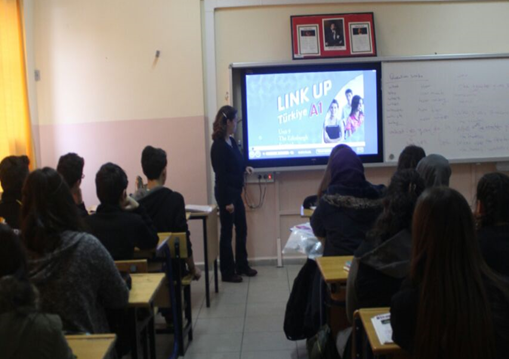 KA2-Cooperation for Innovation and the Exchange of Good Practices Strategic Partnership for School Education
Opportunities:
We have internet connection. We have the chance to watch some scientific experiments online which are impossible to be done in class environment.
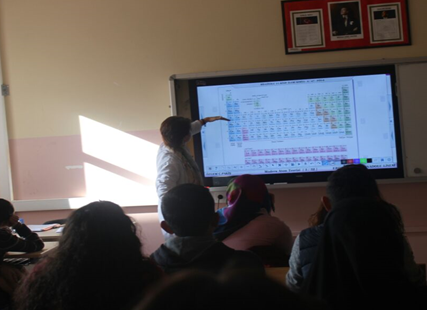 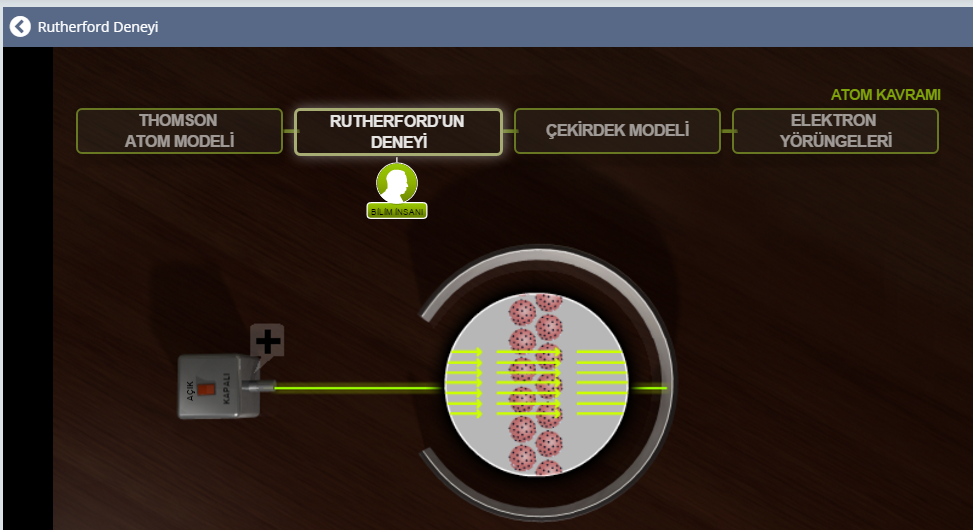 KA2-Cooperation for Innovation and the Exchange of Good Practices Strategic Partnership for School Education
Threats:
There are data protection problems because of inadequate software.  If you use it, we can not install anything on the smart board. İf you deactivate the protection you may 
   see new viruses that 
   causes  serious 
   problems.
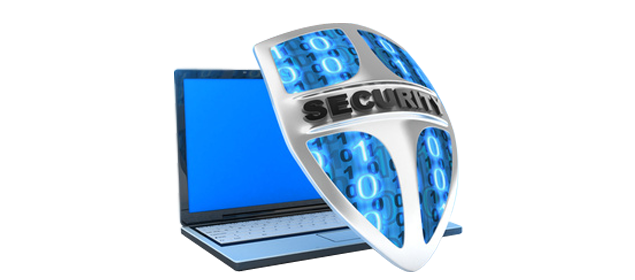 KA2-Cooperation for Innovation and the Exchange of Good Practices Strategic Partnership for School Education
Threats:
Technical problems causes not only waste of time but also it hinders classroom management while trying to find solution.
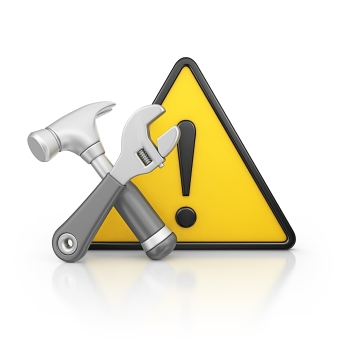 KA2-Cooperation for Innovation and the Exchange of Good Practices Strategic Partnership for School Education
Threats:
Because of the filtration on the smart boards’ internet connection teachers aren’t able to access web sites they need.
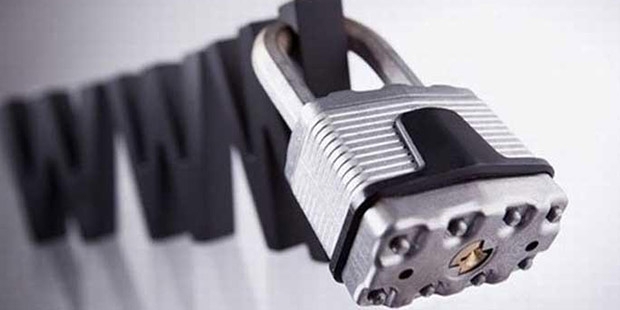 KA2-Cooperation for Innovation and the Exchange of Good Practices Strategic Partnership for School Education
DURING JSTE
We agree on most of the training topics. Still, we defined the most important things we need to learn or improve
How to lead the students in appropraiate and safe use of digital media in their proffessional and private lives 
See different examples from Europe 
We need to learn and teach sudents programming languages as shown in State Analysis Report
How to develop an overall digitization strategy for our school
KA2-Cooperation for Innovation and the Exchange of Good Practices Strategic Partnership for School Education
DISCUSSION OF LEADING QUESTIONS
KA2-Cooperation for Innovation and the Exchange of Good Practices Strategic Partnership for School Education
1. Which points of the JSTE already meet your ideas?
Introduction and Basics part is essential for us. 
Second day’s content ‘A new pedagogical view‘ attracts our attention because we are willing to learn how to lead students in any use of DM. 
Sharing exercises and examples among the participating countries is useful. 
We use digital media in our classes but still, the third day’s content “ How to use Digital Media in class “ can contribute to our ICT and media competence.
In our school, we are not able use online-based work organization because of the connection and filtration restrictions. On the fourth day of training, we can mention these problems and we can brainstorm about how to handle the risks and problems.
Data protection is important for our school as we have some problems in our classes.
KA2-Cooperation for Innovation and the Exchange of Good Practices Strategic Partnership for School Education
2. Where do you see necessary adaptations?
If we are to add any necessary adaptations, in our school, there is a need for learning programming languages for students  because the time schedule at Anatolian schools in Turkey offer only one hour course in a week at 9th degree that is really inadequate.
KA2-Cooperation for Innovation and the Exchange of Good Practices Strategic Partnership for School Education
3. What contents of digitization issues are relevant for your school?
For Teachers,
Improving Basic ICT and Media competence is essential as they are accustomed to use traditional methods rather than innovative approaches in teaching. To decrease the difference between teachers’ and students’ ICT competences, Teachers have to learn to use DM.
KA2-Cooperation for Innovation and the Exchange of Good Practices Strategic Partnership for School Education
3. What contents of digitization issues are relevant for your school?
For Students,
For students, there is a need for more attractive and more interesting tools for lessons. The teachers need well prepared and interactive materials. It will be useful for us to overview good examples and best practices in Case examples part of the JSTE.
 Some of the students already use online tools at home. Online –based work organization part of the JSTE will also help the teachers organize the students‘  works.
KA2-Cooperation for Innovation and the Exchange of Good Practices Strategic Partnership for School Education
4. How do you define the main goal of your school’s digitization strategy?
Erdem Bayazıt Anatolian High school implements FATİH project objectives during digitization process which aims to offer equal opportunities to the students by using DM in classes. EBA as an example of OER platforms gives chance to 
   share information among all 
   teachers and students.
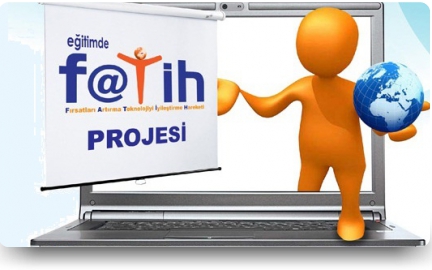 KA2-Cooperation for Innovation and the Exchange of Good Practices Strategic Partnership for School Education
5: How do you define the role of the JSTE within the process of strategy development?
We all agree that we are going to get detailed information about how to develop a digitization strategy for our school, so JSTE is essential.
WE ARE LOOKING FORWARD TO TRAINING EVENT
KA2-Cooperation for Innovation and the Exchange of Good Practices Strategic Partnership for School Education
THANK YOU SO MUCH
					
	Ministry of National Education, 
Erdem Bayazıt Anatolian High School, GÖLBAŞI/ANKARA
STRIDE PROJECT TEAM
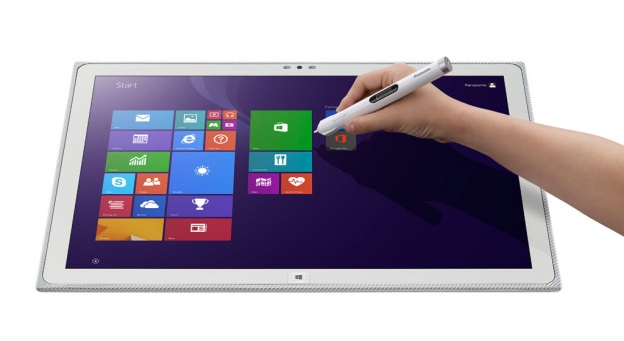 KA2-Cooperation for Innovation and the Exchange of Good Practices Strategic Partnership for School Education